ДЕТСКИЙ СОВЕТ Тема: «Приближение Нового года»
Самоанализ

Петренко Ольга Викторовна

Старшая логопедическая группа
ДЕТСКИЙ СОВЕТ - общий круг детей и взрослых, где каждый свободно высказывается по вопросам актуальных событий жизни группы, решению проблемных ситуаций, выбору темы проекта, своих планах на день и тд.
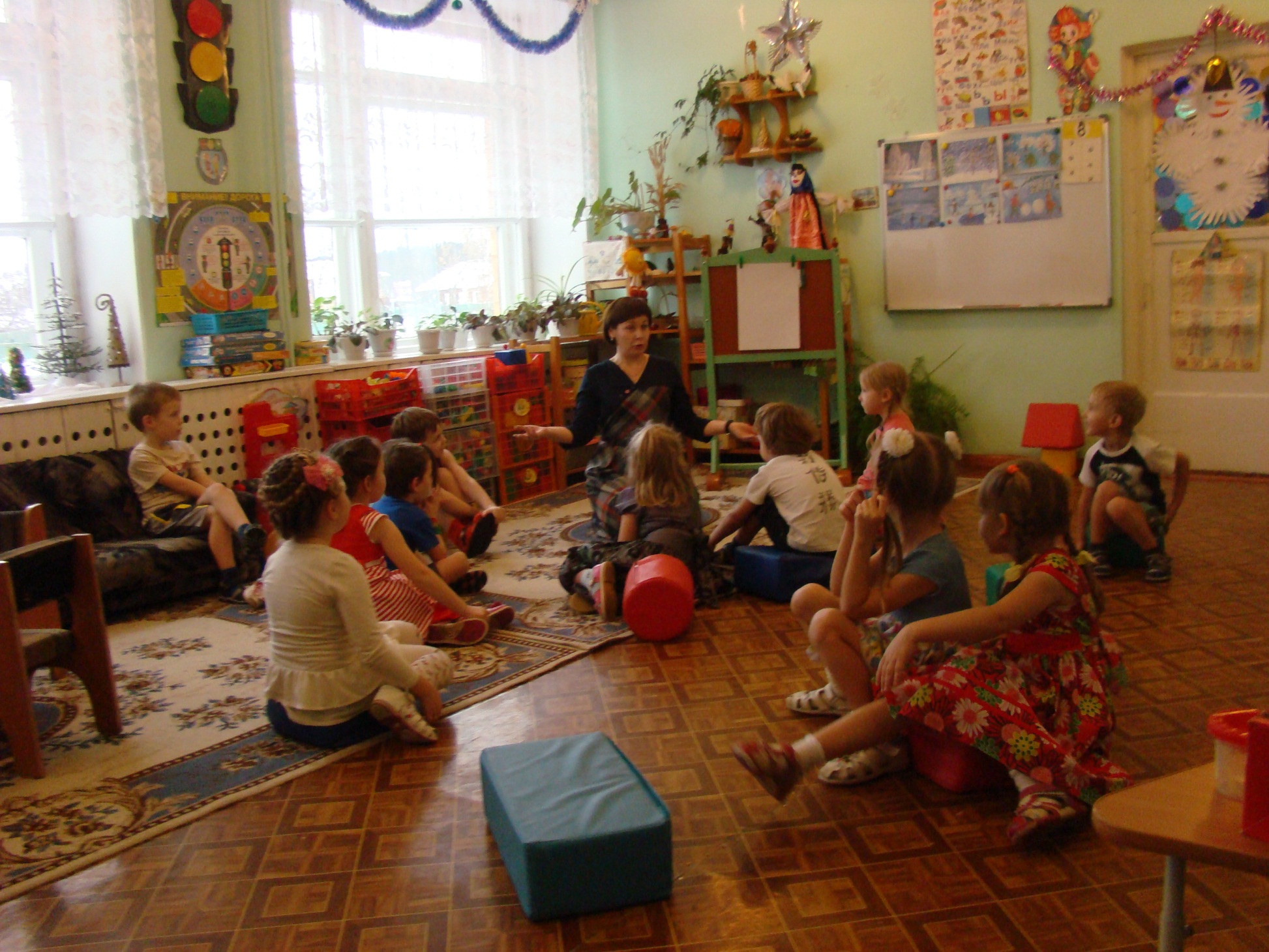 Цель: развивать самостоятельность и инициативу детей в разных видах деятельности через детский советЗАДАЧИ:1.Создание условий для свободного выбора детьми деятельности, участников совместной деятельности.2. Создание условий для принятия детьми решений, выражение своих чувств и мыслей
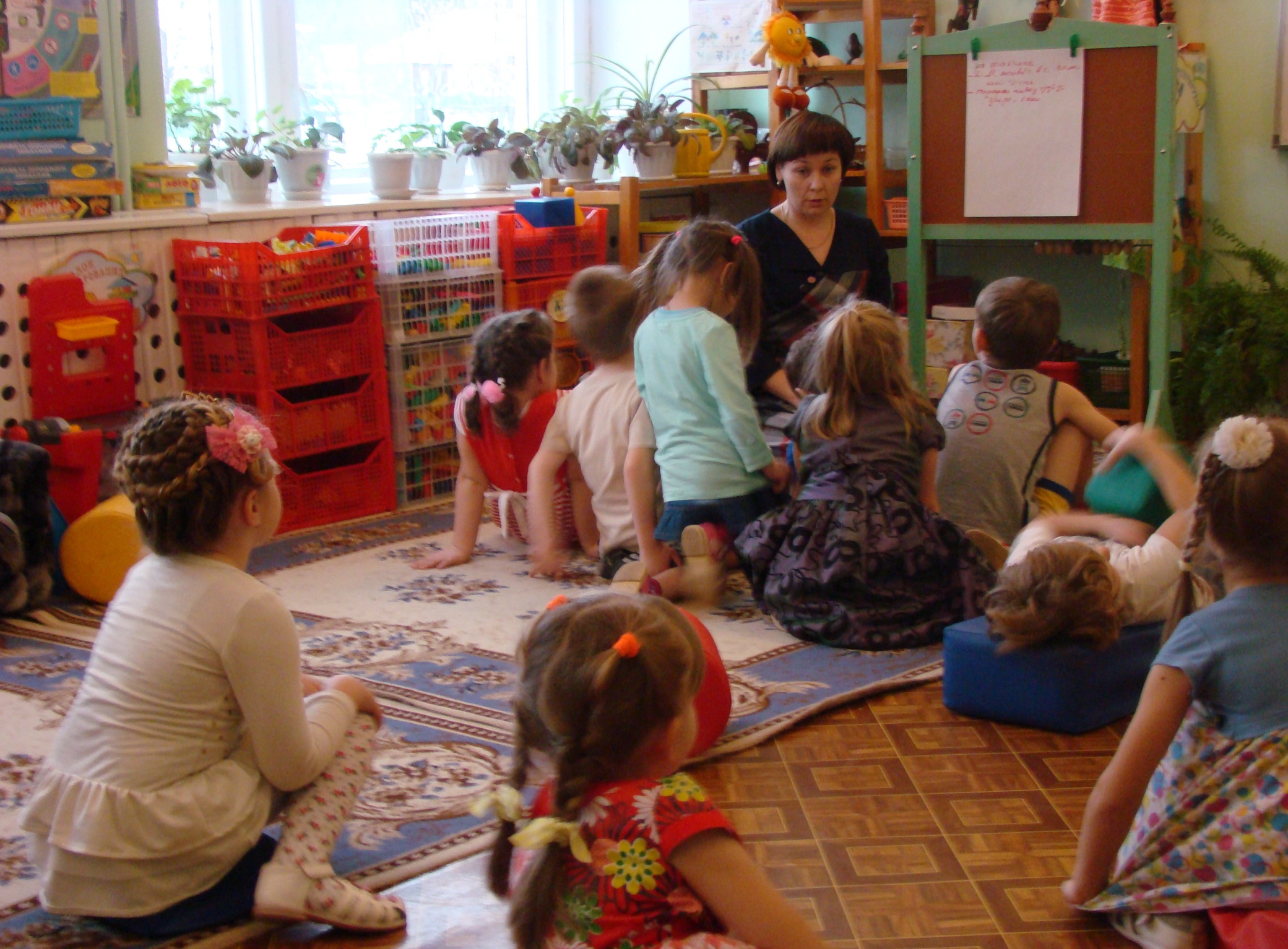 СТРУКТУРА ДЕТСКОГО СОВЕТА

Единственно верной структуры НЕТ. 
Детский совет НЕ занятие, а общение. 
Участие в нем НЕ может быть принуждением. 

Приветствие (вариант: пожелания, комплименты, подарки). Игра (вариант: тренинг, пение, слушание). 

Обмен новостями, впечатлениями.
 
Планирование дня (выбор темы проекта, презентация центров, формулирование идей, выбор деятельности).
 
Подведение итогов (работы в центре, проекта, дня).
ЗАДАЧИ  ДЕТСКОГО  СОВЕТА

Создать эмоциональный настрой на весь день — «задать тон». 
Создать условия для межличностного и познавательно-делового общения детей и взрослых. 
Учить выбирать из личного опыта наиболее значимые, интересные события, рассказывать о них кратко, но последовательно и логично. 


СОВМЕСТНОЕ ПЛАНИРОВАНИЕ
планирование дел и действий на текущий день.

ВЫБОР
      Учить детей делать осознанный ответственный выбор. 

Развивать умение договариваться о совместной деятельности, распределять обязанности
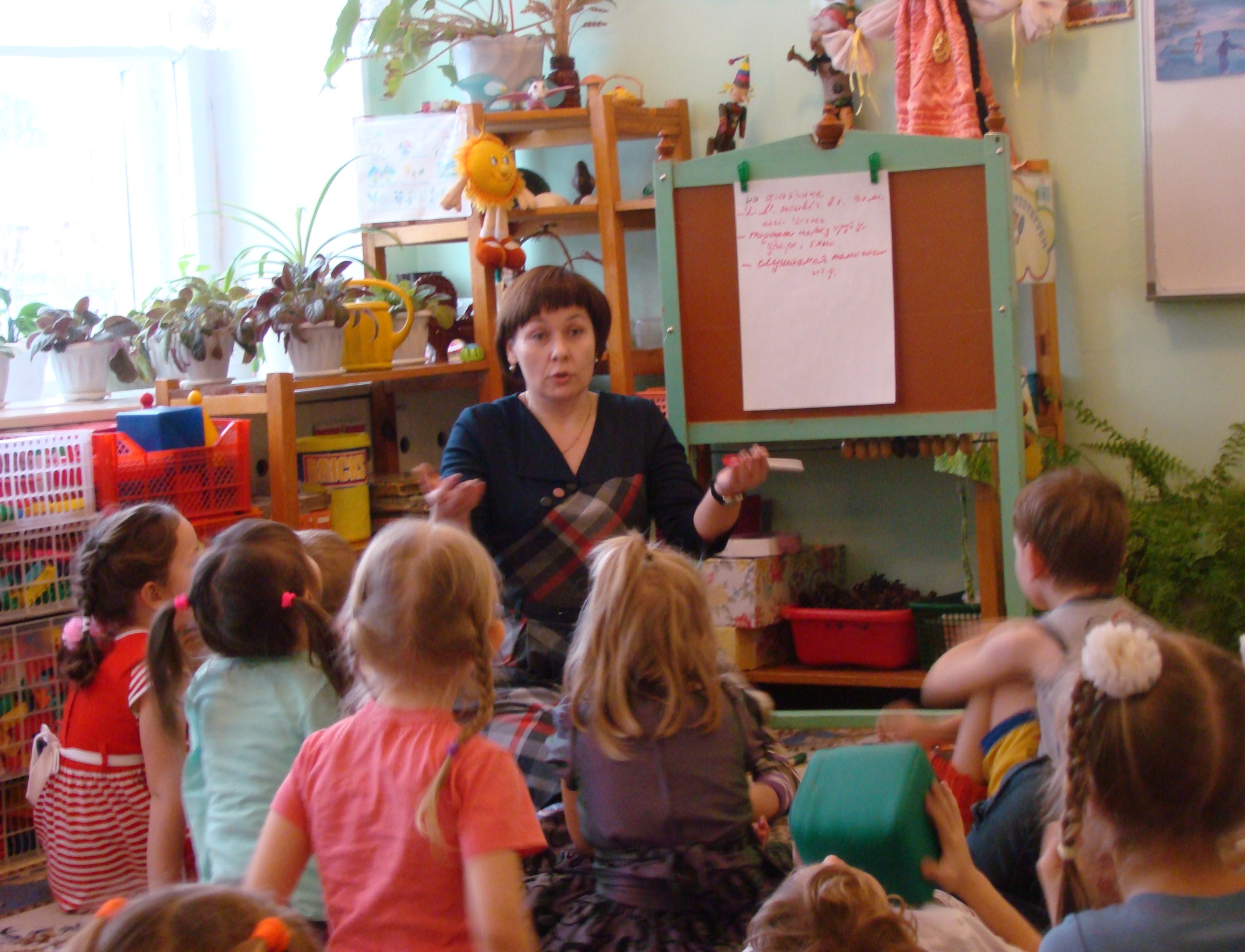 ДЕЙСТВИЯ ВЗРОСЛОГО, СТИМУЛИРУЮЩИЕ ДЕТСКУЮ ИНИЦИАТИВУ:

Сама организация такой формы общения с детьми и введение ее в ежедневную работу группы.

Эмоционально положительный отклик, внимательность к детям.

Обмен новостями, взрослый предлагает поделиться новостями, рассказывает свои, поддерживает высказывания детей.

Создание условий для участия детей в планировании образовательного процесса. «Давайте вместе решим, какую тему выберем, что мы можем сделать, чтобы это узнать? Какие есть идеи?»
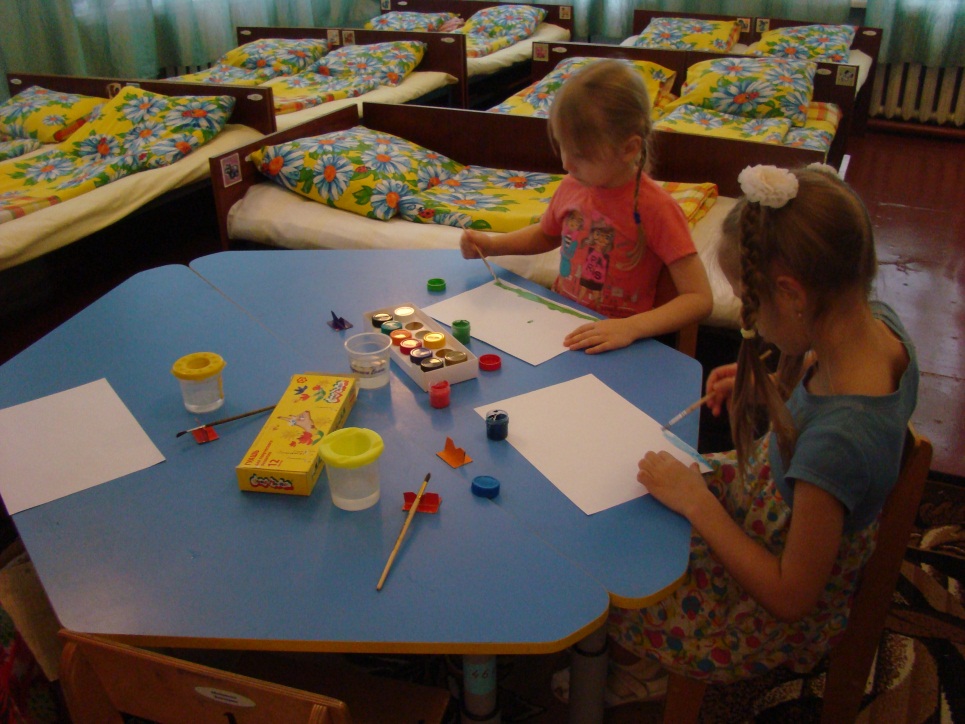 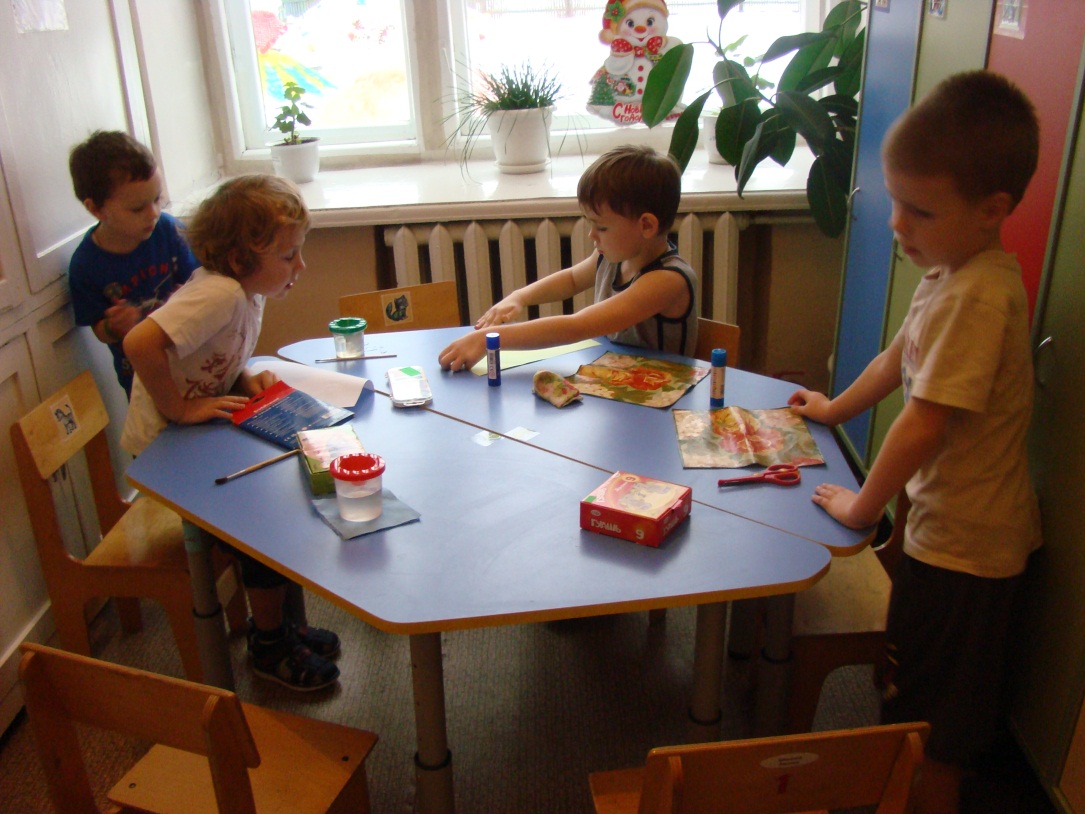 ДЕТСКИЙ СОВЕТ дает ребенку возможность:

Проявить инициативу и самостоятельность,
Чувствовать свою значимость
Учиться выбирать себе род занятий и партнеров
Учиться договариваться
 Учиться осознавать и формулировать свои мысли, чувства, желания.

Таким образом, когда мы вместе с детьми выбираем тему (или обсуждаем то, что знаем и хотим узнать), когда вместе решаем что и где будем делать - мы решаем все задачи ФГОС ДО!